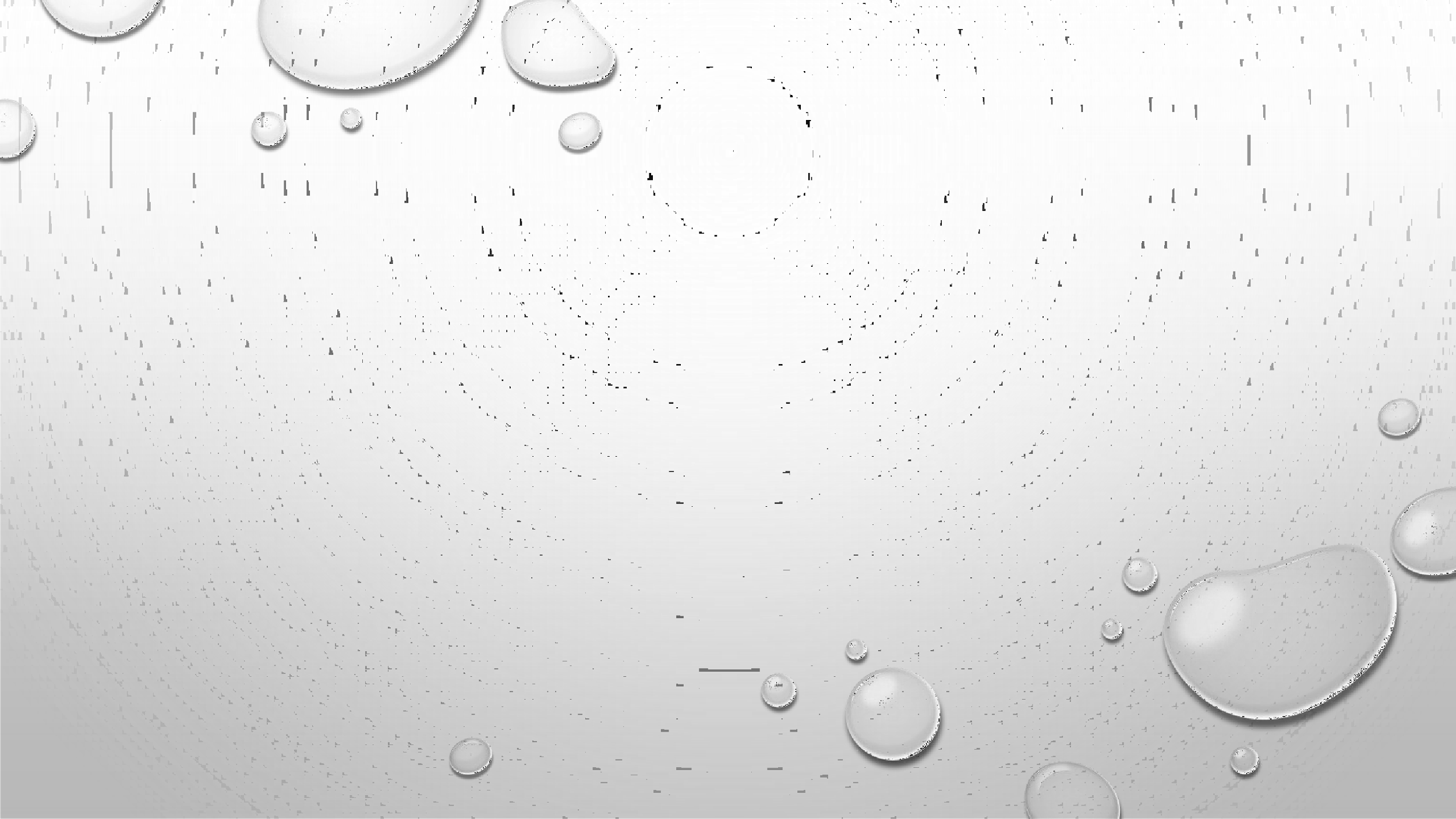 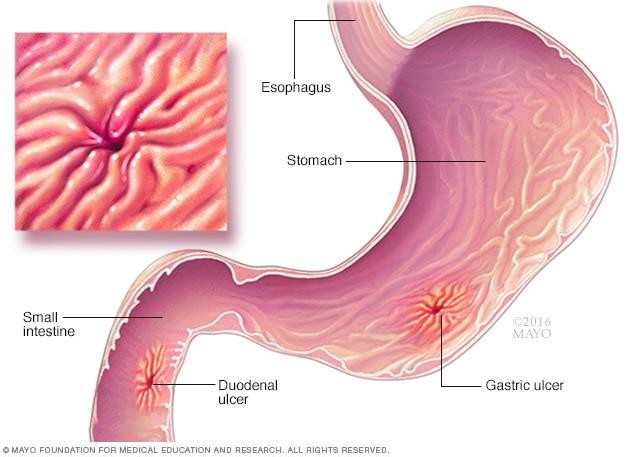 PEPTIC ULCER AND GERD TREATMENT
Dr/ Heba Ahmed Hassan
Assistant professor of clinical pharmacology,  faculty of medicine, mutah university
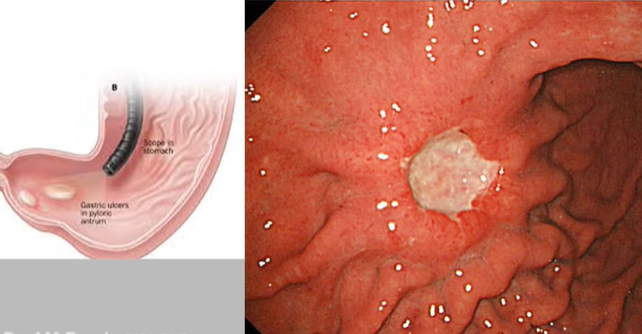 PATHOGENESIS
Unbalancing between aggressive factors & defensive factors.
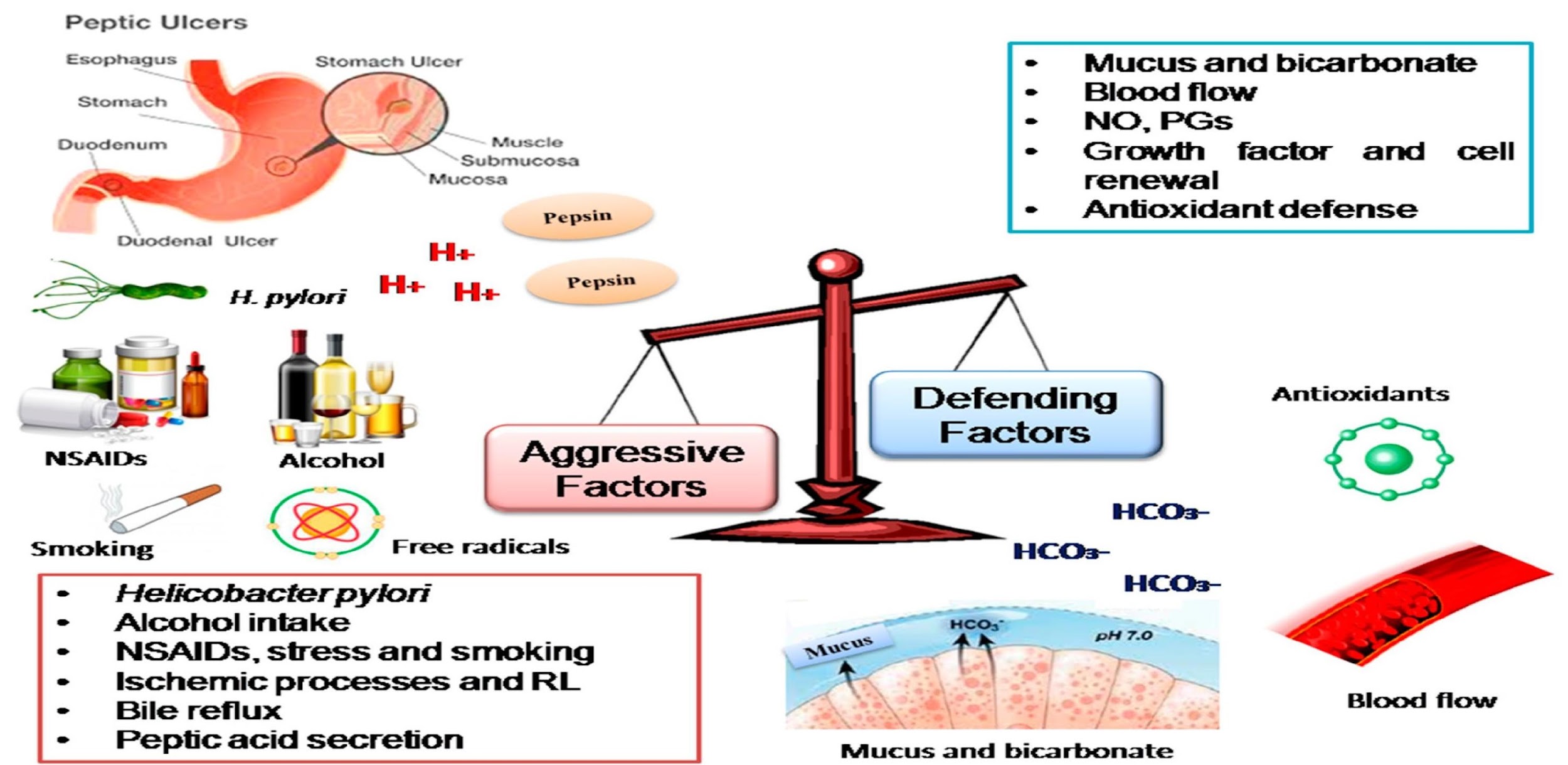 SECRETION OF HCL
Nocturnal acid secretion (which depends largely on histamine)
Meal-stimulated acid secretion (which is stimulated by gastrin, Ach and histamine).
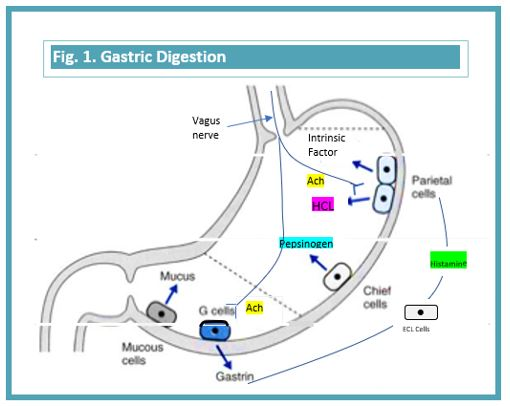 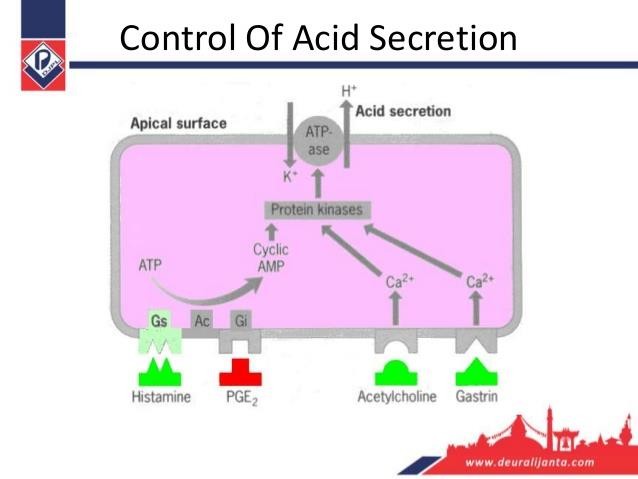 Helicobacter pylori:
H. pylori is a spiral shaped bacterium that is found in the gastric mucus layer or adherent to the epithelial lining of the stomach.
50% of world population is infected. It causes: duodenal/gastric ulcers  and gastric cancer.
H pylori causes more than 90% of duodenal ulcers and more than 60%  of gastric ulcers
Clinical pictures:
Symptoms:                                                                 Complications:
 Pain (duodenal ulcer).                                             Hemorrhage.               
Vomiting (gastric ulcer)                                              Perforation .                                                                                                                                               
                                                                                cancer (gastric ulcer).
Goals of therapy:
Treatment of symptoms.
Promotion of healing (4-8weeks for D.U. Or 8-16 weeks for G.U).
Prevention of recurrence [maintenance dose (half the normal dose) for at least  6 months].
A -non pharmacological treatment 
sss (smooking, spices and stress)
NSAIDS
Drugs and alcohol
TREATMENT OF PEPTIC ULCER
drugs that reduce gastric acid secretion:
proton pump inhibitors. PPIs
H2 histamine receptor antagonists.
muscarinic antagonists .
gastrin antagonists (proglumide).
PG analogue.
Neutralization of gastric acidity:
Antacids.
Eradication of helicobacter pylori.
4.Cytoprotective agents
A- sucralfate.
B- colloidal bismuth  
C- PG analogues (misoprostol).
D- carbenoxolon
DRUGS THAT REDUCE GASTRIC ACID  SECRETION
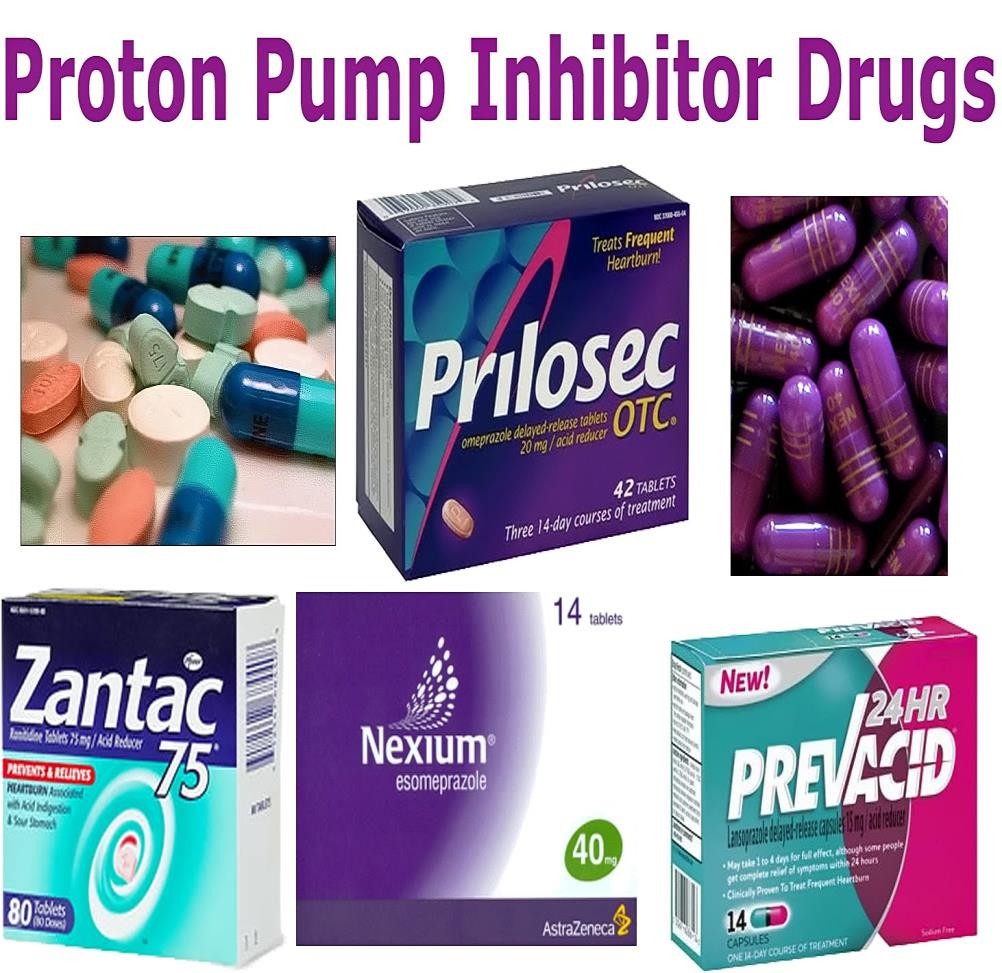 (1)	proton-pump inhibitors
Omeprazole  esomeprazole  Lansoprazole  Rabeprazole  Pantoprazole
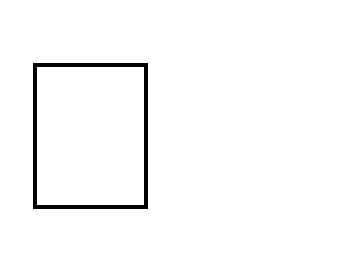 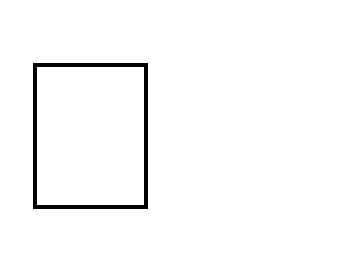 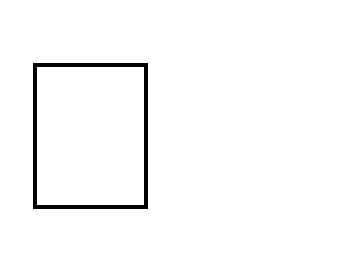 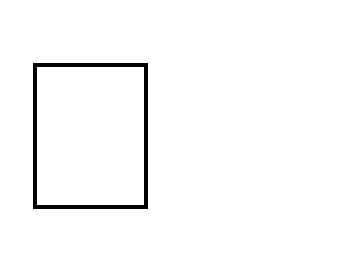 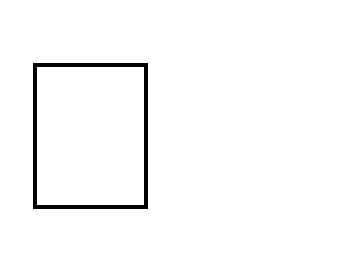 PHARMACOKINETICS:
Absorption: Rapidly absorbed. 
The bioavailability is decreased approximately 50% by food, hence drugs  should be administered on an empty stomach.
Acid inhibition lasts up to 24 hours owing to the irreversible  inactivation of the proton pump.
Distribution: Bound to plasma protein (95%).
Metabolism: Hepatic metabolism [CYP3A4 &CYP2C19  (genotype)].Rapid first-pass & systemic hepatic metabolism.
PPIs are administered as inactive prodrugs. To protects the acid-labile  prodrug from rapid destruction within the gastric lumen.
Mechanism of action:
Protonated within the canaliculus  (depending on its Pka).
Irreversibly inhibits H+-K+ ATPase (proton pump).At least 18hrs. Are required for synthesis of new H+/K+ ATPase pump molecules.
Pharmacological action:
inhibit both fasting & meal-stimulated gastric acid secretion (more than 95%).
anti-H pylori:
direct.
↑PH →↓ minimal inhibitory concentrations of antibiotics against HP.
.
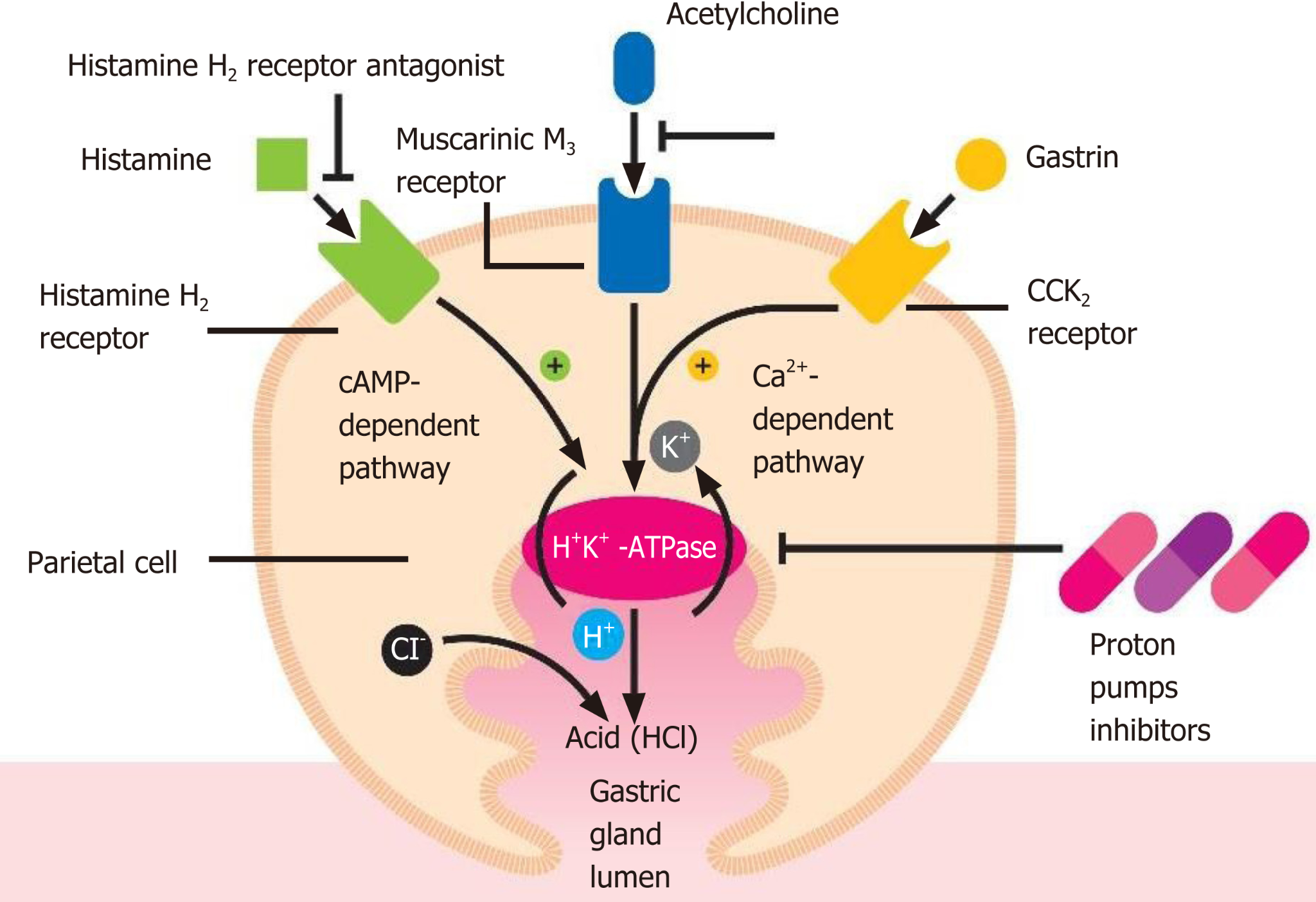 Uses:
1- gastroesophaeal reflux disease (GERD).
2- peptic ulcer 
3- Zollinger-Ellison syndrome.
4- Prevention of stress-related mucosal bleeding (due to mucosal ischemia have normal or decreased acid secretion):
Adverse effects: (rare)
G.I.T. (Nausea, diarrhea, colic).
C.N.S. (Headache, drowsiness, dizziness).
Long-term elevation of gastric PH may cause:
A- hypergastrinemia	→ ECL hyperplasia which leads to:
Carcinoid tumors (rats). 
Rebound hypersecretion upon discontinuation of the drug.
B-bacterial over growth in G.I.T. → ↑ Risk of respiratory and enteric
infections.
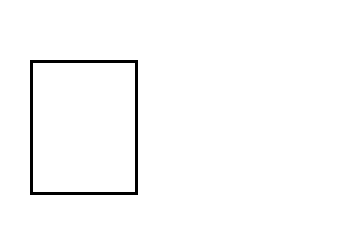 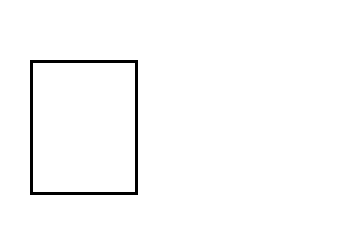 Skin rash, subacute myopathy & arthralgias.
Chronic treatment decreases absorption of B12.(Acid is important in  releasing vitamin B12 from food. 
Chronic treatment →↑ risk of hip fracture. (Acid also promotes  absorption of food-bound minerals (iron, calcium, zinc))
N.B. Point 5&6 called nutritional adverse effect
Drug interactions:
Because of the short half-lives of PPIs, clinically significant drug interactions are  rare.
Enzyme inhibition: omeprazole may inhibit CYP2C19 (warfarin, phenytoin, and  diazepam).
Enzyme enhancer Lansoprazole may enhance clearance of theophylline.
Rabeprazole and pantoprazole have no significant drug interactions.
↓ Gastric acidity may alter absorption of drugs for which intragastric acidity  affects drug bioavailability, e.g. Ketoconazole, ampicillin ester, iron salts & digoxin.
(2) H2 histamine receptor antagonists
Cimetidine Ranitidine Famotidine     Nizatidine
Pharmacokinetics:
Absorption: Rapidly absorbed.
Distribution: Cross placenta. Therefore they should not be
administered to pregnant women (CLASS B). Secreted in breast milk.
metabolism: Cimetidine, ranitidine & famotidine undergo first-pass hepatic  metabolism resulting in a bioavailability of approximately 50%
Nizatidine has little first-pass metabolism and a bioavailability of  almost 100%
Elimination: H2 antagonists are cleared by a combination of
hepatic metabolism, glomerular filtration, and renal tubular secretion (large part  excreted by urine).
Pharmacodynamics:
Competitively inhibit the interaction of histamine with H2 receptors.
↓ Gastric acid secretion.
H2 antagonists are especially effective at inhibiting nocturnal acid secretion (which  depends largely on histamine) but have a modest impact on meal-stimulated acid  secretion (which is stimulated by gastrin and acetylcholine as well as histamine).  Thus they block more than 90% of nocturnal acid but only 60-80% of day time acid  secretion.
Uses:
Peptic ulcer.
Zollinger-ellison syndrome.
Gastro-esophageal reflux disease (GERD).
Other conditions (stress ulcer, Preanesthetic medication “emergency”).
Adverse effects
Diarrhea, headache, fatigue, nausea, myalgia, constipation (common).
Mental status changes (confusion, hallucination, agitation), commonly with  cimetidine (I.V., Elderly, renal or hepatic dysfunction).
Gynecomastia or impotence in men & galactorrhea in women (anti-androgen, ↑prolactin & estradiol).specific to cimetidine 
Cimetidine inhibits cytochrome P450 hepatic enzymes 
Rapid I.V. Infusion → bradycardia & hypotension through blockade
of cardiac H2 receptors.
4. thrombocytopenia
5. Reversible abnormalities in liver chemistry.
(3) selective muscarinic antagonists (M1)
pirenzepine	           telenzepine
↓ Basal secretion (40- 50%).
↑ Gastric mucosal blood flow (M2 presynaptic on adrenergic fibers → ↓ Ne).
↑ Motility → ↑ LESP “lower esophageal sphincter pressure” (M1 receptors have a role in  inhibitory motility pathway).
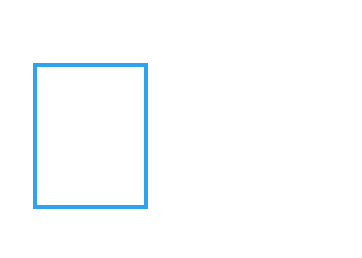 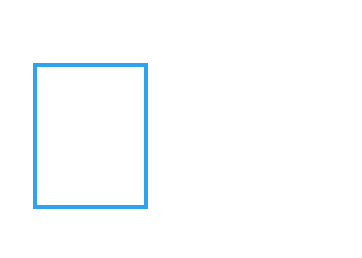 (4) prostaglandin analogue, misoprostol (cytotec)
A methyl analog of PGE1.
Mechanism of action & pharmacodynamics:
1.Both acid inhibition & mucosal protection:
Inhibits acid secretion (inhibits adenyl cyclase & gastrin release).
Stimulates mucus and bicarbonate secretion.
Increases blood flow.  
2.Other actions:
Stimulates intestinal electrolyte & fluid secretion.
Stimulates intestinal motility.
Stimulates uterine contraction.
Uses:
Prevention of NSAIDs-induced ulcers in high-risk patients.  
Side effects:
Diarrhea & abdominal pain (10-20%).
Uterine contraction (abortion & vaginal bleeding).
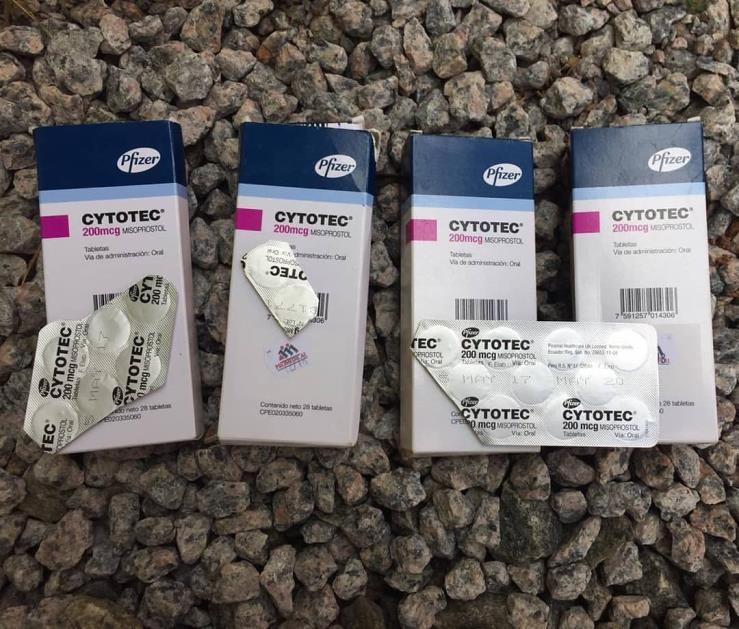 2-neutralization of HCL
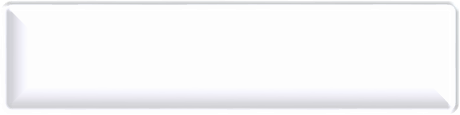 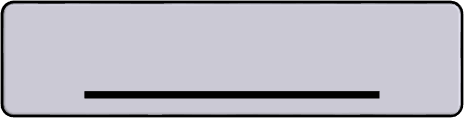 Antacids
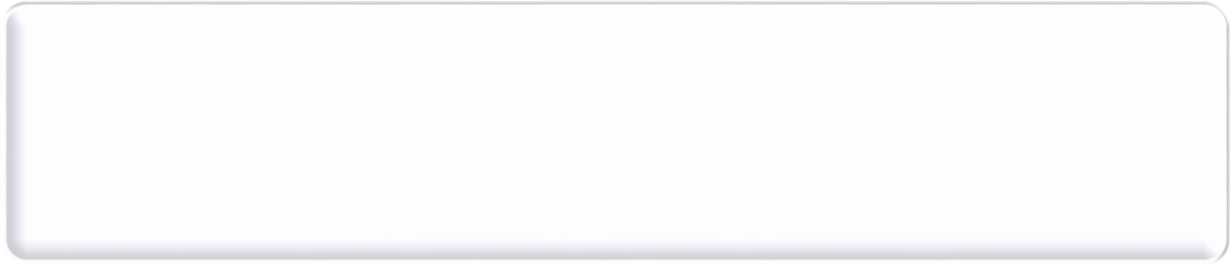 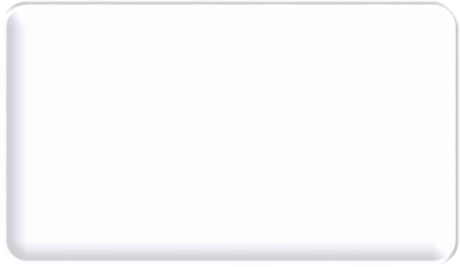 Physical
Adsorb (HCL&amp; pepsin) &amp; Demulcent  1- Al+3hydroxide gel.	2- Mg+2trisilicate.
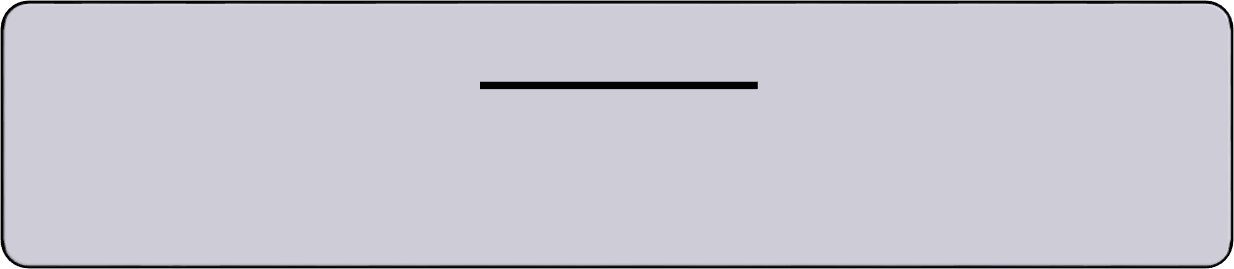 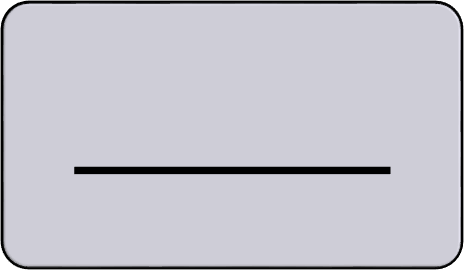 Chemical
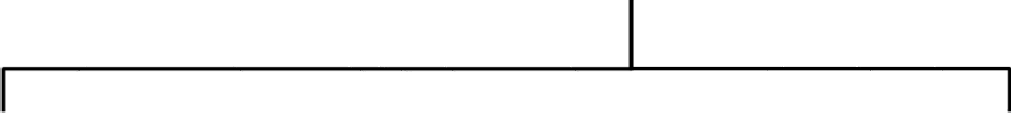 Local (Non-systemic)
Mg+2salts (Hydroxide &amp;Trisilicate).
Al+3salts (Hydroxide &amp; Phosphate  gel).
Ca+2salts (Carbonate).
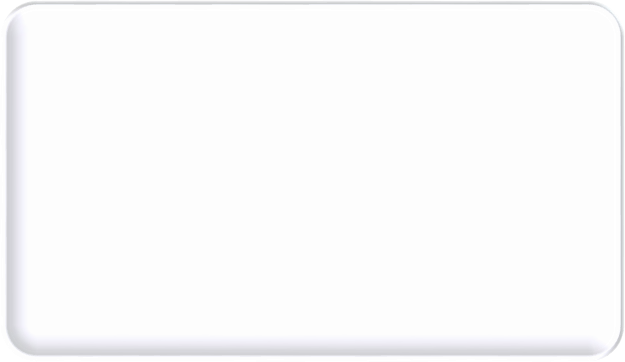 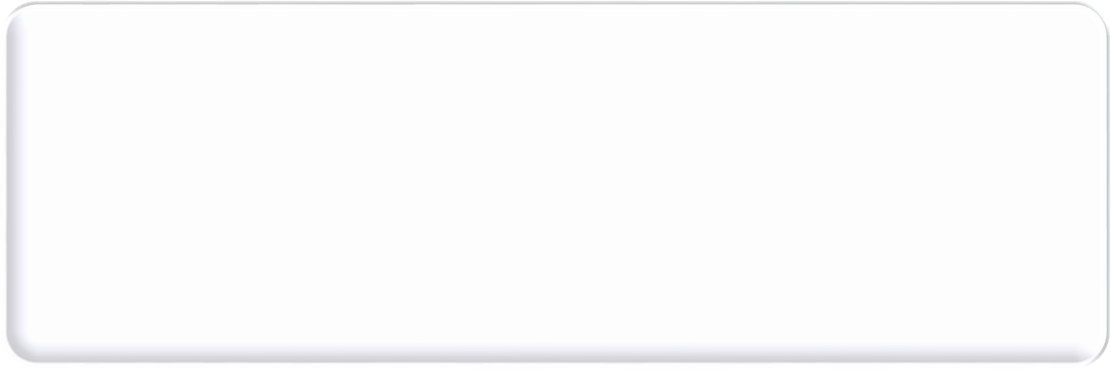 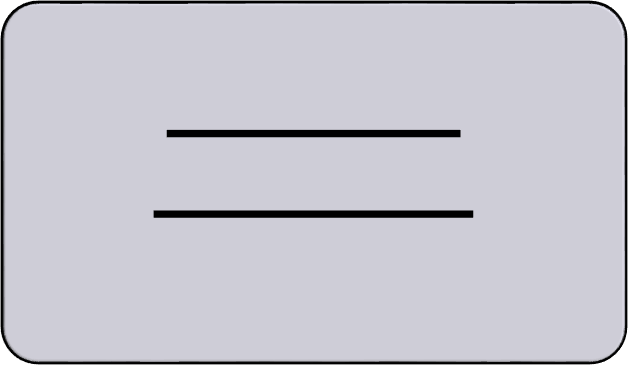 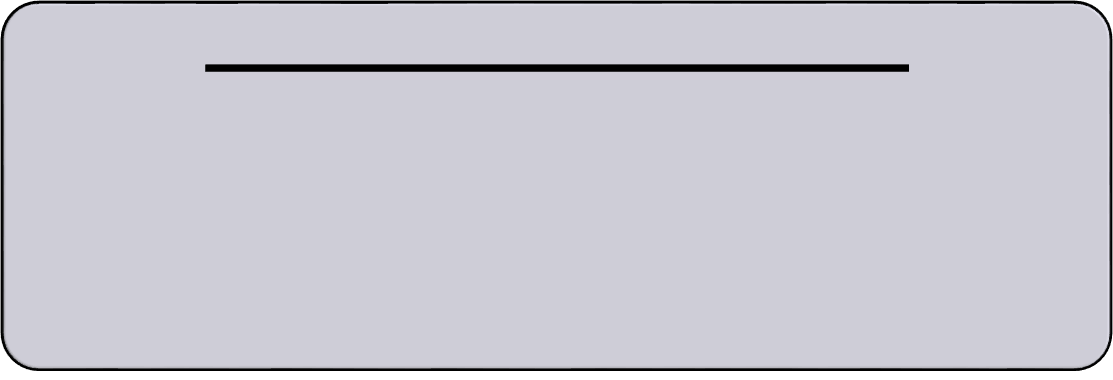 Systemic  

Na+bicarbonate
ANTACIDS
Pharmacological actions:
Antipeptic effects:
Reduction of gastric acidity will suppress activity of
pepsin:  Activity decreases as PH increases above 2 and        Irreversibly inactivated at PH 7
Al+3 containing antacids → adsorb pepsin.
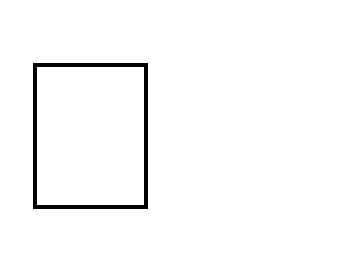 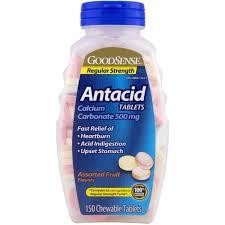 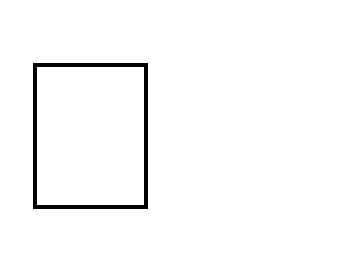 Effect on acid secretion: ↑ PH (in gastric antrum) → ↑ gastrin → rebound acid  secretion.
Gastro- intestinal motor activity:
↑ PH (of gastric content) → ↑ gastric motility (gastrin) → ↑ LESP.
Al+3 → relax smooth muscle of stomach (astringent) → constipation.
Mg+2 → ↑ cholecystokinin → ↑motor activity.
Mg+2 → osmotic laxative effect.
Magalderate [rioper]:
(AL hydroxide + magnesium hydroxide)
Both magnesium and aluminum are absorbed and excreted by the kidney. Hence,  patients with renal insufficiency should not take these agents for long-term therapy.
N.B. (milk-alkali syndrome)
Excessive doses of either sodium bicarbonate or calcium carbonate with  calcium-containing dairy products can lead to hypercalcemia, renal insufficiency,  and metabolic alkalosis .
3-ERADICATION OF HELICOBACTER PYLORI
B	+	M	+	A	→	FOR TWO WEEKS.
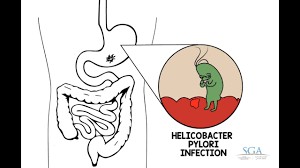 4-MUCOSAL PROTECTIVE AGENTS
A- Sucralfate: (sucrose octasulfate + al+3 hydroxide)  
Mechanism of action:
At acid PH (below 4) → polymerization → gel → selective binding to necrotic ulcer tissues for  up to 6 hrs. Sucrose sulfate (negatively charged) binds to proteins (positively charged) in the base  of ulcers or erosion, forming a physical barrier.
Absorbs bile salts & pepsin.  
.Stimulates PG & bicarbonate secretion
Side effects: 
1-Constipation.    2-dry mouth.
3- 3% absorbed. Not be used for long period in patients with renal insufficiency. 4- adsorb [tetracycline, phenytoin , digoxin , cimetidine]
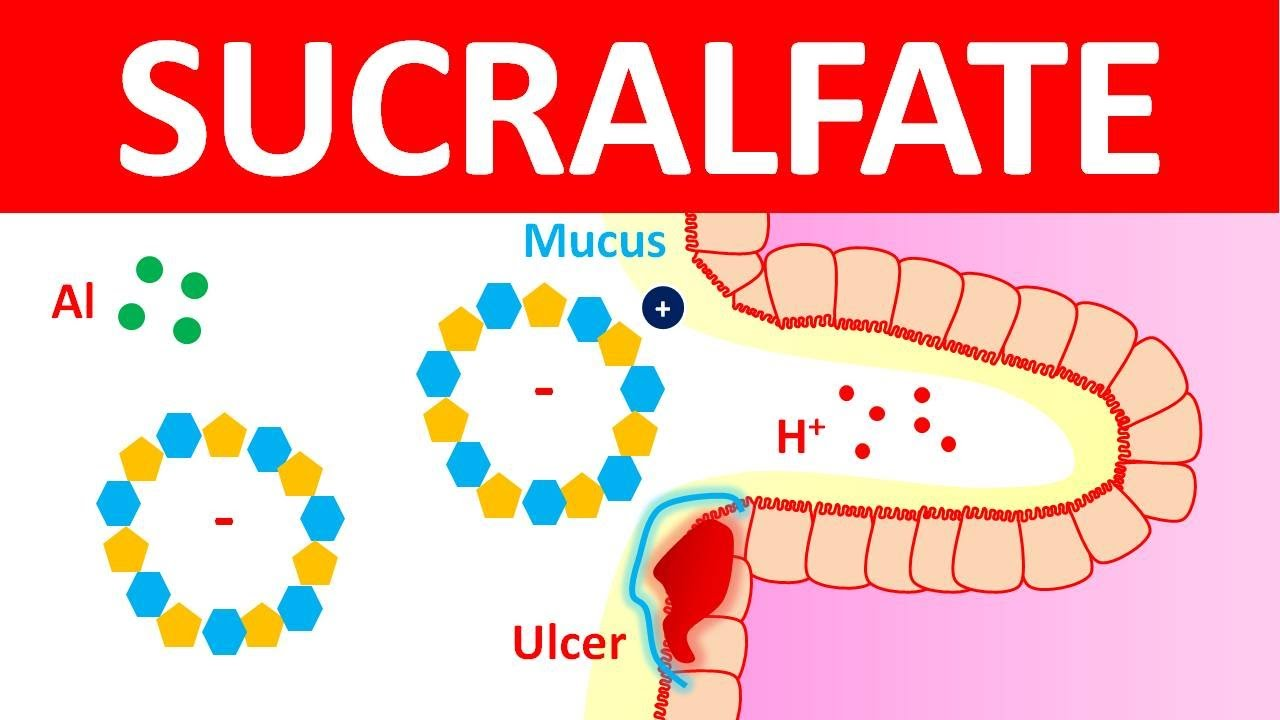 B-BISMUTH COMPOUND: COLLOIDAL BISMUTH SUBCITRATE (DENOL ):
Mechanism of action: (needs acid PH for activation).
Coats ulcer.
Stimulate the production of mucus and bicarbonates
Lysis of helicobacter pylori.
Decrease stool frequency and fluidity used in diarrhea of acute infections( travelers’  diarrhea)
Side effects
Black color (oral cavity & stool). Blacking of stool, may be confused with G.I.T.  Bleeding.
Prolonged use → encephalopathy (ataxia, headaches, confusion, seizures). Thus, it  should be used for short period only & avoid in renal impairment.
N.B. 
       Bismuth compound & sucralfate should not be administered  simultaneously with antacids or H2 antagonists.
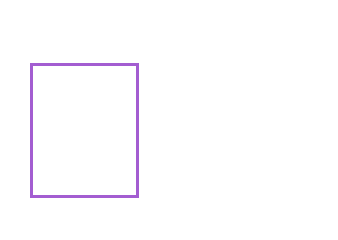 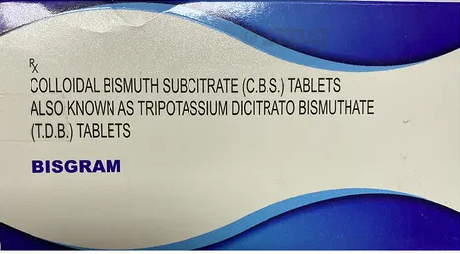 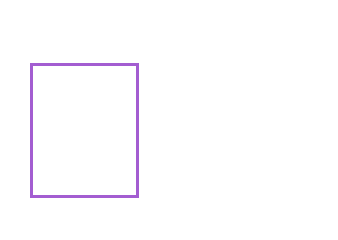 C- Carbenoxolone (biogastrone):
Synthetic derivative of liquorice.
Mineralocorticoid activity → aldosterone-like side effect (salt and  water retention).
Mechanism of action:
↑Production, secretion & viscosity of intestinal mucus.
Side effects:
Na+ & water retention, hypokalemia & hypertension.
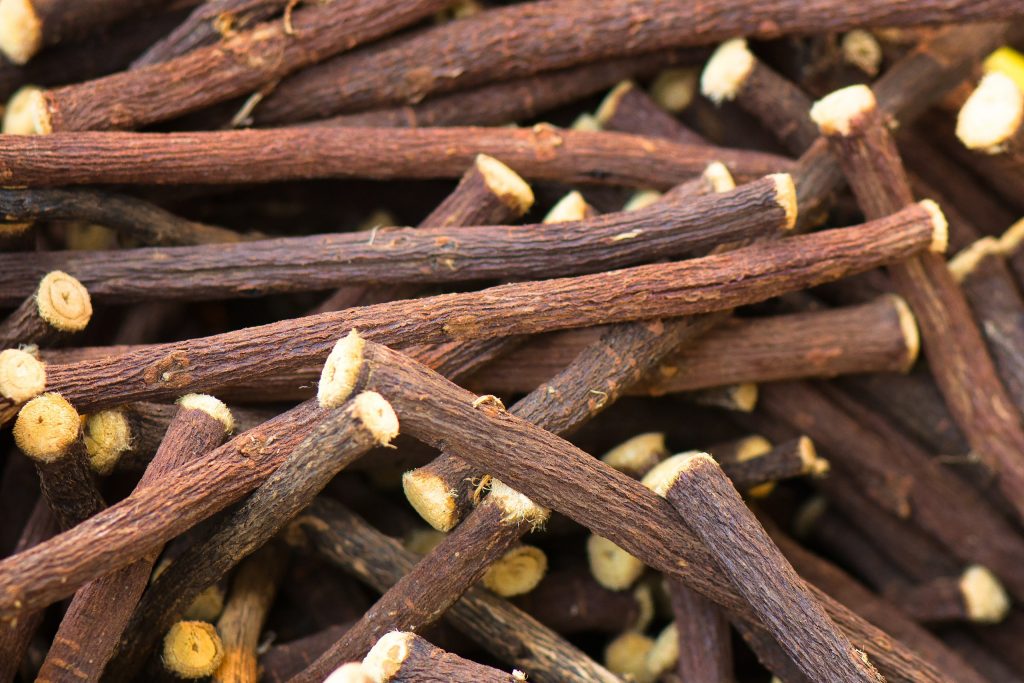 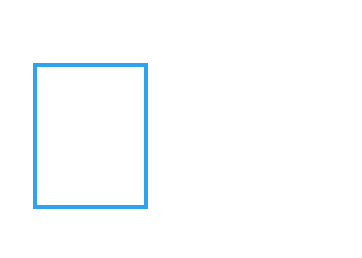 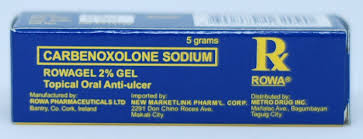 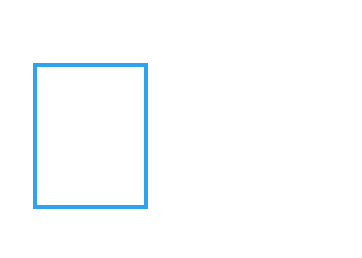 GASTRO-ESOPHAGEAL REFLUX  DISEASE (GERD)
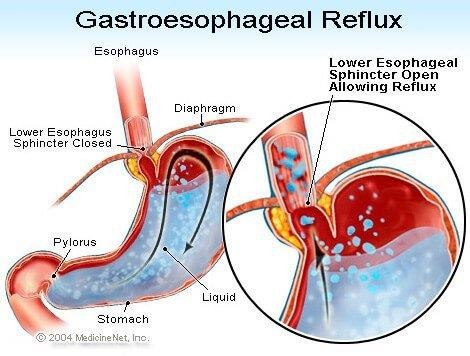 Medical management according to severity of GERD:
.
GERD & pregnancy:
Mild cases: conservatively, antacids or sucralfate.
If symptoms persist: H2 receptor antagonists (ranitidine).  Intractable symptoms or complicated reflux disease: lansoprazole.
GERD& children:
Omeprazole is safe and effective for treatment of erosive esophagitis & GERD.
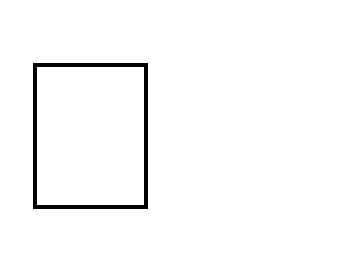 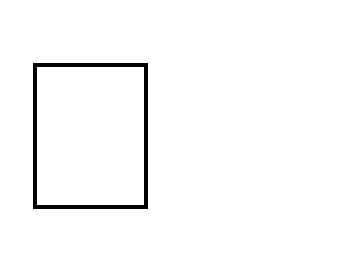 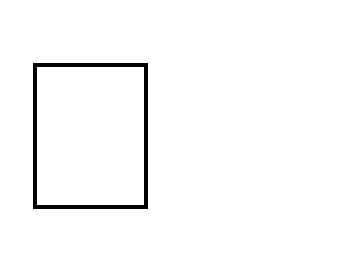 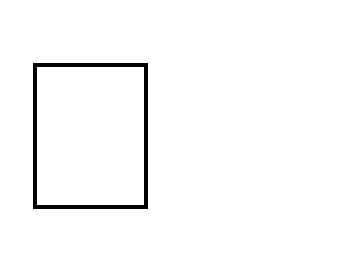 Role of prokinetics in treatment of GERD:
Acid reflux is associated with transient LES relaxation that occurs in absence of a swallow.  The most effective therapy for GERD still is suppression of acid production by the stomach.
Metoclopramide & domperidone:
used in treatment of symptomatic GERD but are not effective in patients with erosive esophagitis.
it is used mainly in combination with anti-secretory agents.
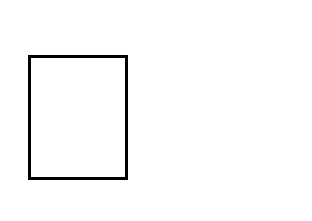 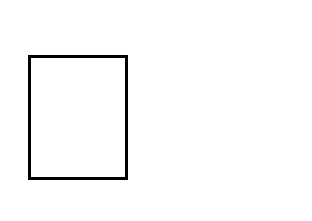 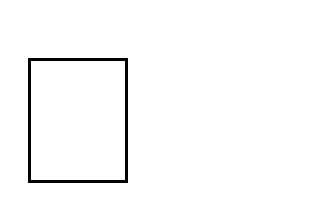 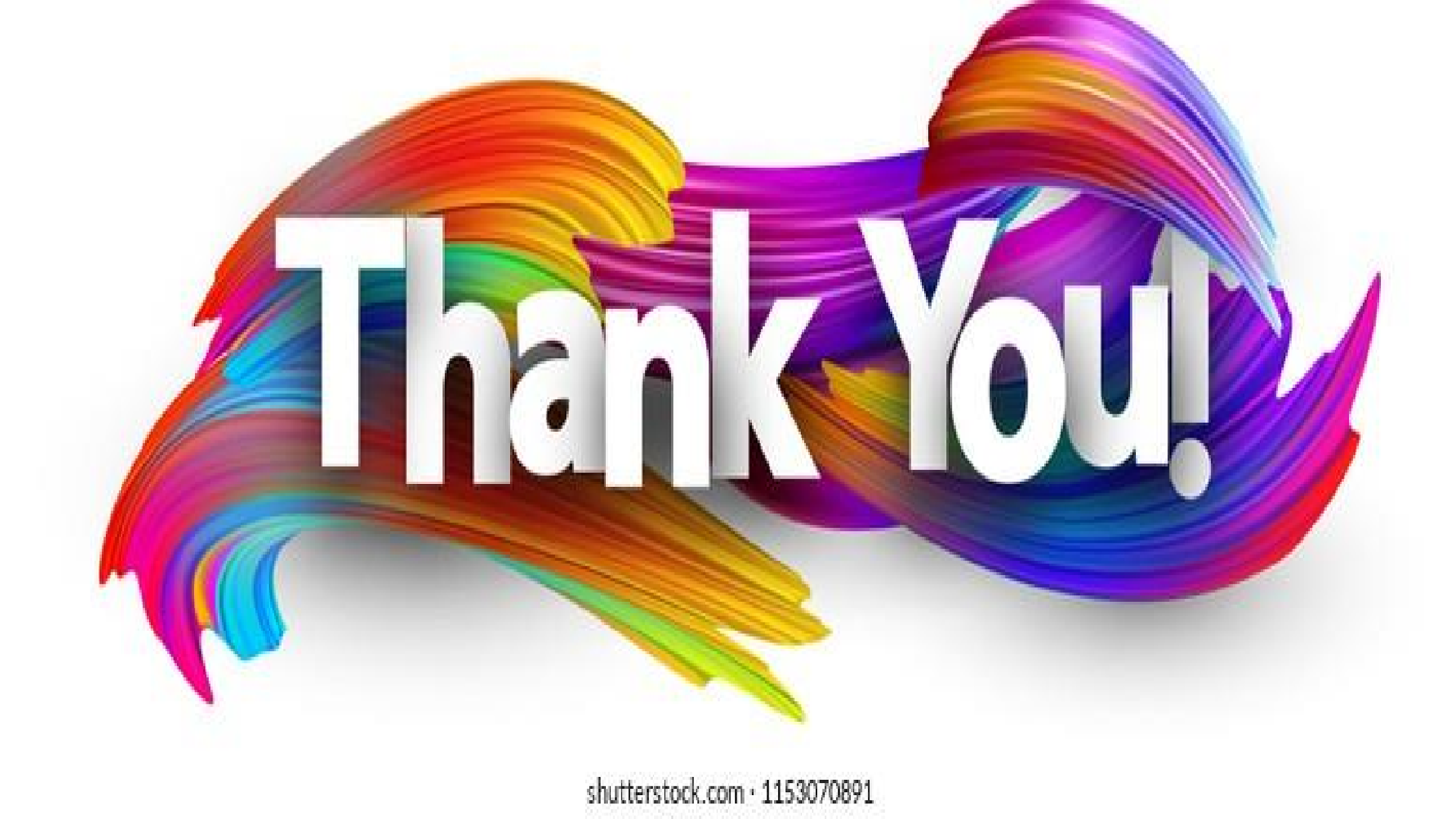